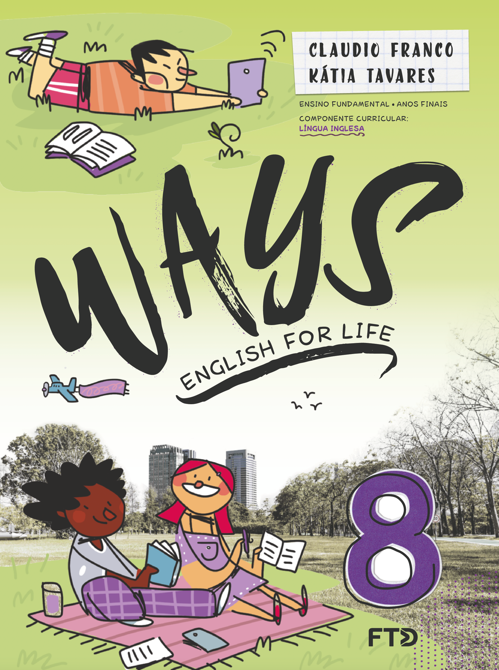 Unit 6
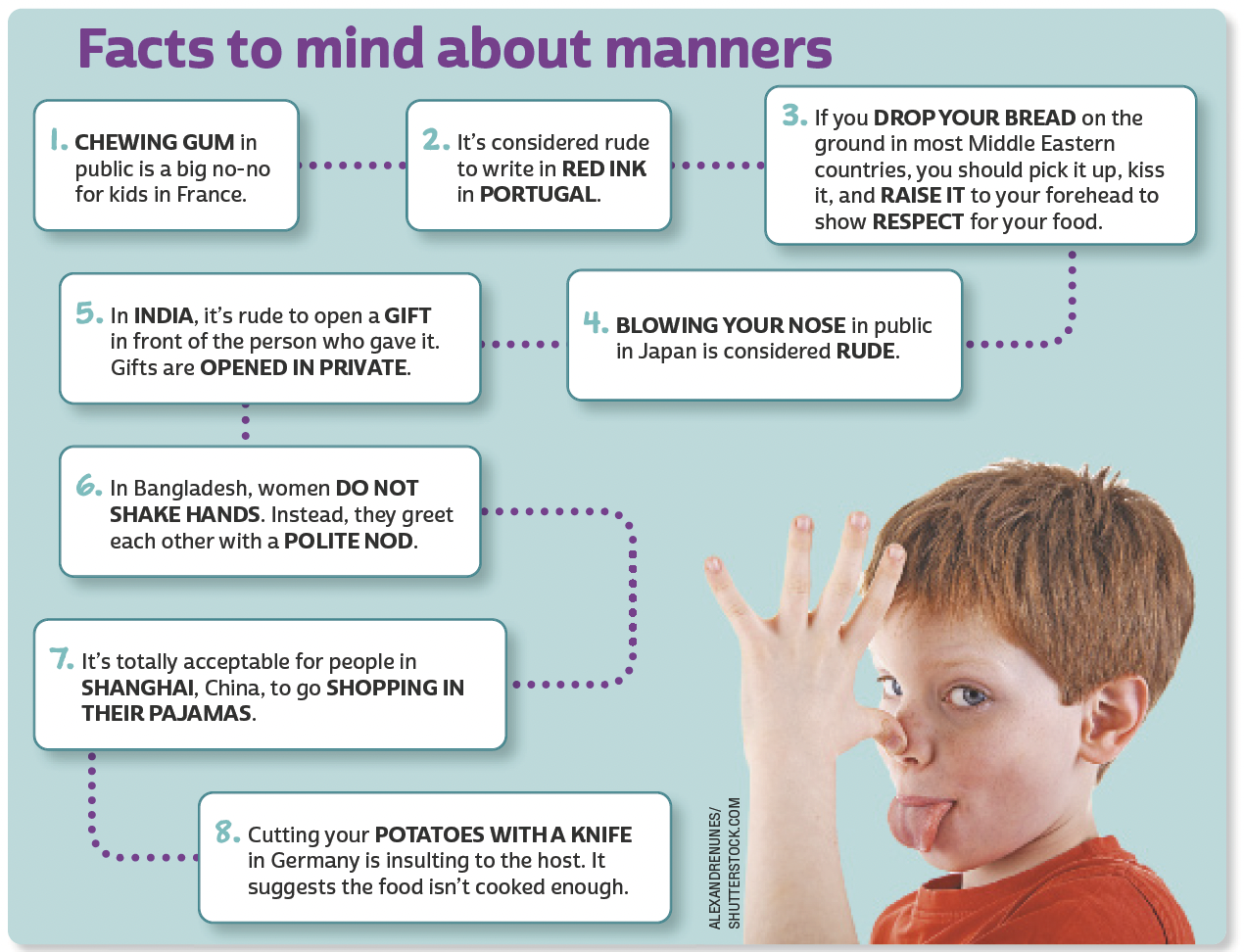 UNIT 6
Adaptado de: NATIONAL GEOGRAPHIC KIDS. 5,000 awesome facts 2 (About everything!). Washington, DC: National Geographic, 2014. p. 74-75.
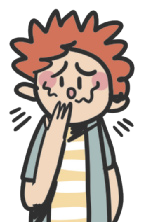 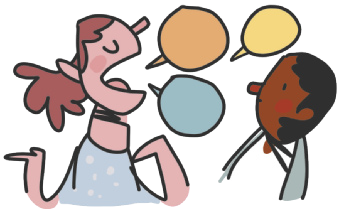 UNIT 6
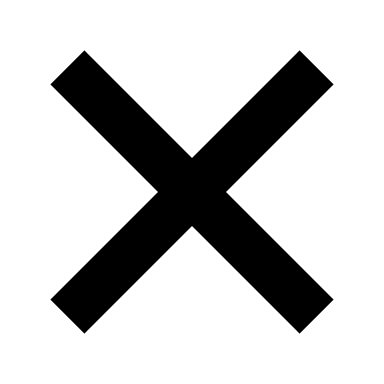 talkative
quiet
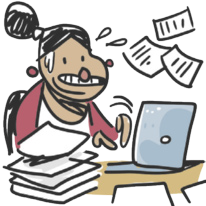 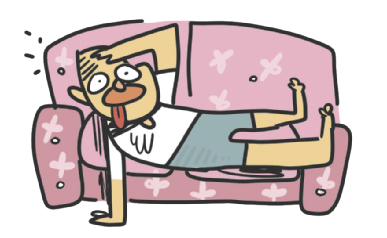 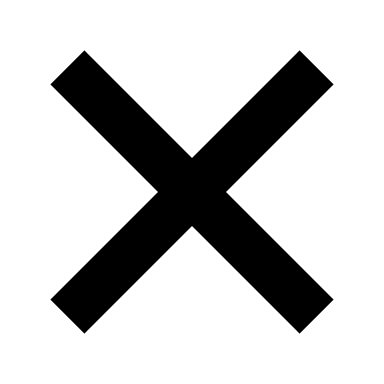 adjectives
LANGUAGE NOTE
hard-working
My brother is a lazy person. 
= My  brother is lazy.
I’m a very shy person. 
= I’m very shy.
lazy
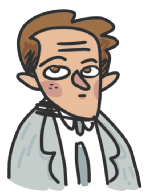 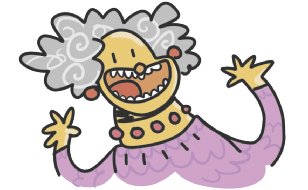 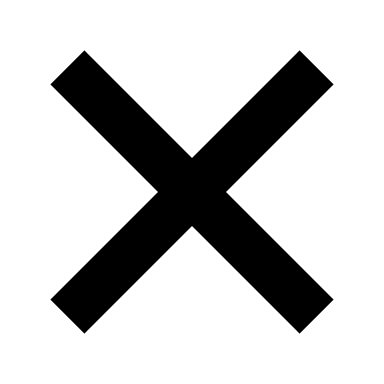 ILUSTRAÇÕES: GALVÃO BERTAZZI
serious
funny
UNIT 6
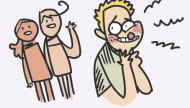 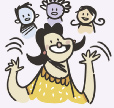 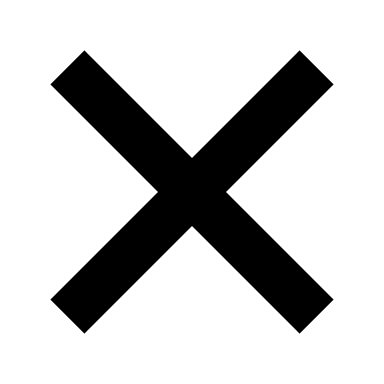 shy/timid
outgoing/sociable
adjectives
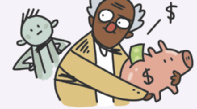 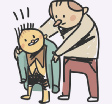 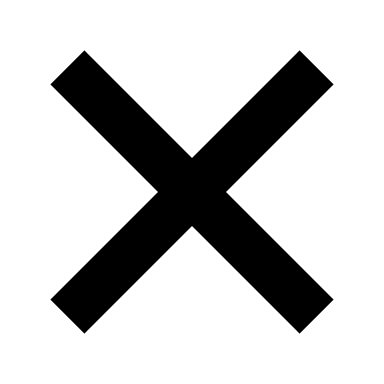 ILUSTRAÇÕES: GALVÃO BERTAZZI
generous
mean
UNIT 6
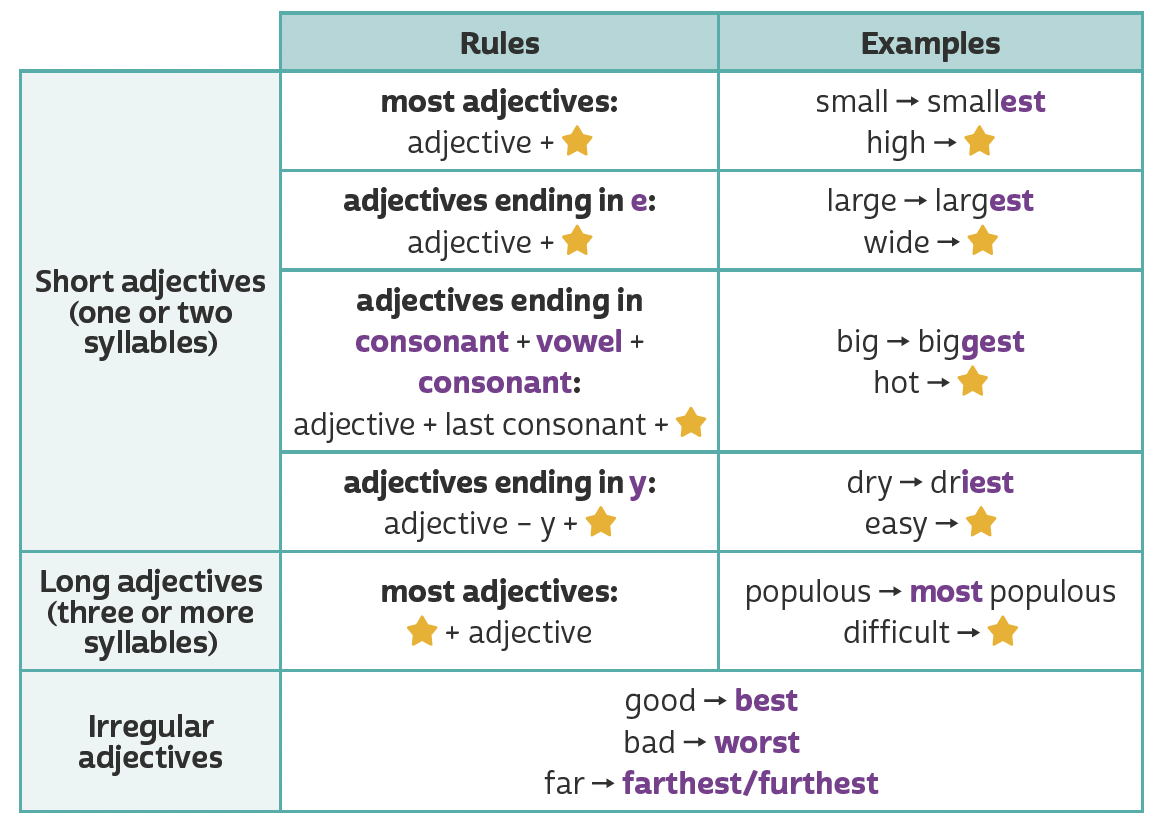 est
highest
st
widest
Making comparisons (superlative adjectives)
hottest
est
TIP
iest
easiest
A partir da observação dos exemplos, faça
inferências para
compreender regras
de uso da língua inglesa.
most difficult
most
UNIT 6
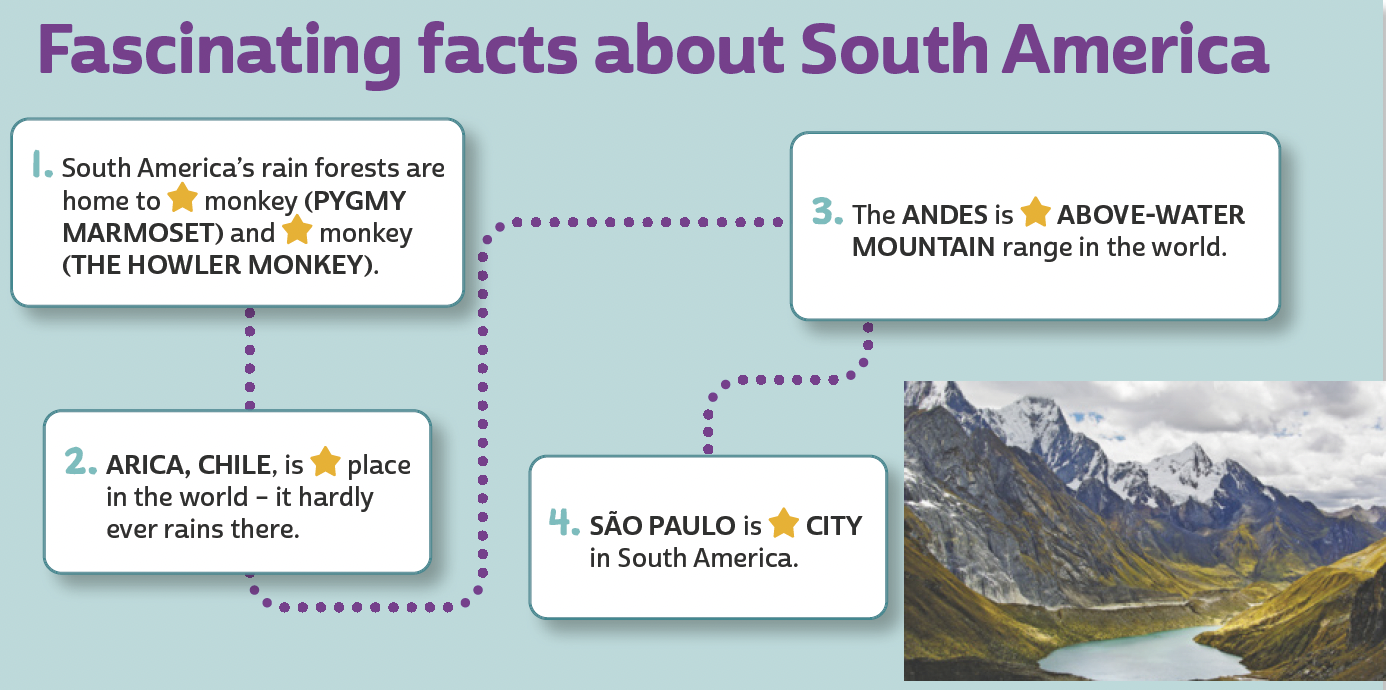 Making comparisons (superlative adjectives)
the smallest; the loudest
the largest
the driest
the most populous
JUJUBIER/SHUTTERSTOCK.COM